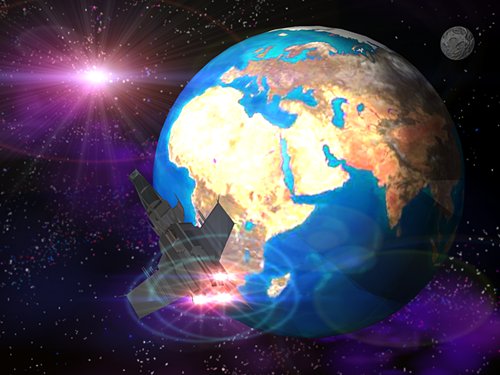 Урок русского языка
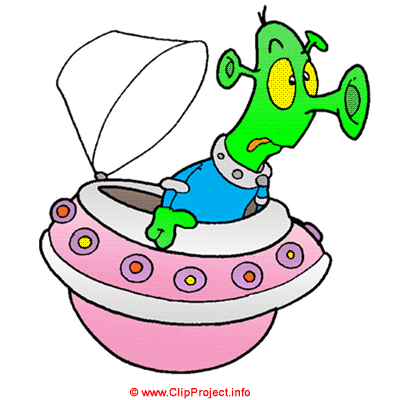 1 класс
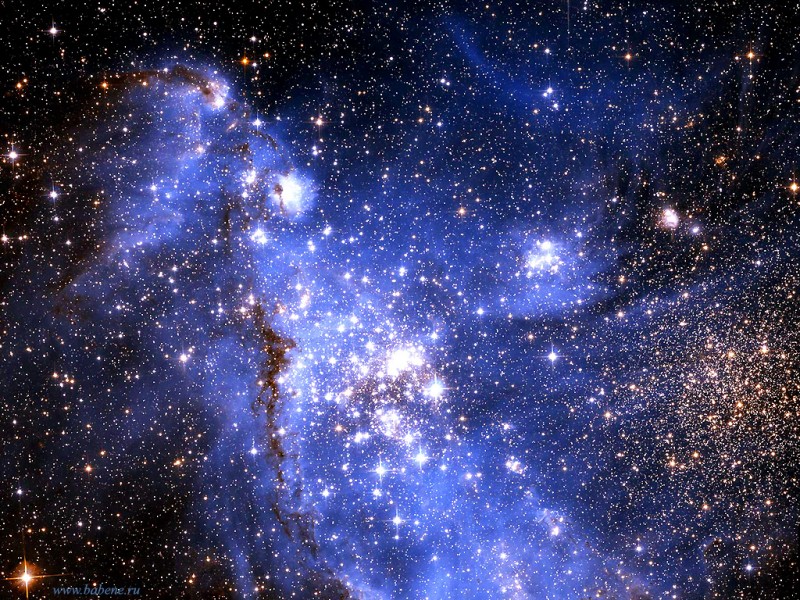 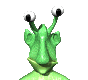 ЗАПРОС
Привет  земляне!
Мы  ученики  звёздной  школы. 
Осваиваем  новые  планеты и  изучаем их
язык. 
Мы не умеем правильно писать слова с сочетаниями ЖИ и ШИ.
 Поможете нам?
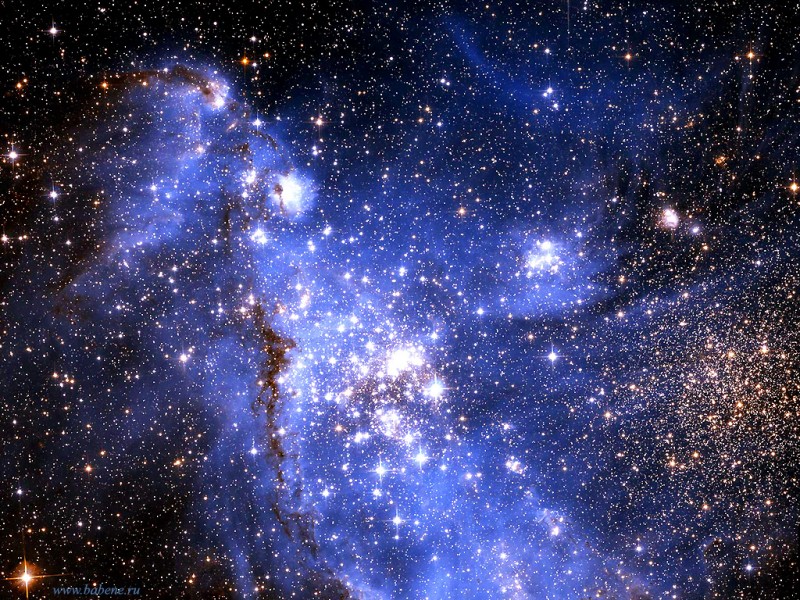 ТЕМА УРОКА

«Правописание слов с сочетаниями  ЖИ, ШИ»
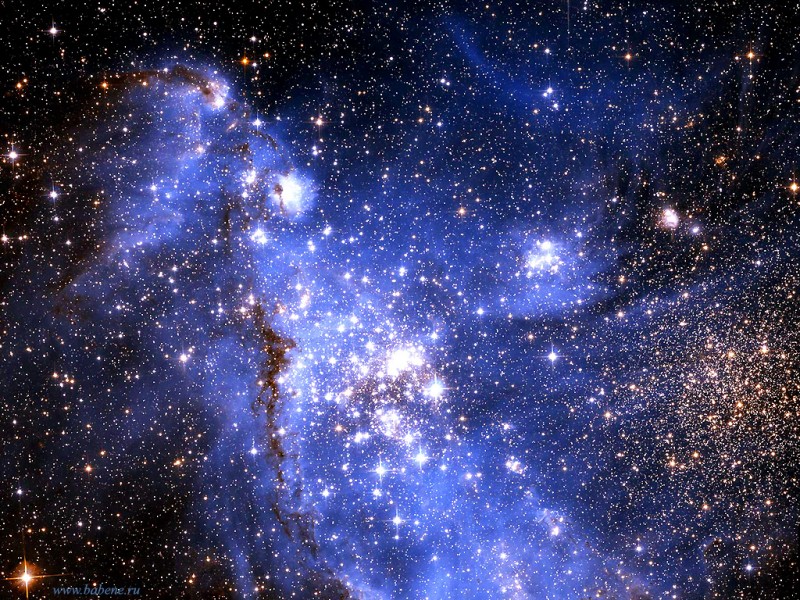 ЦЕЛЬ УРОКА

Научиться правильно писать слова с сочетаниями ЖИ, ШИ
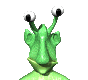 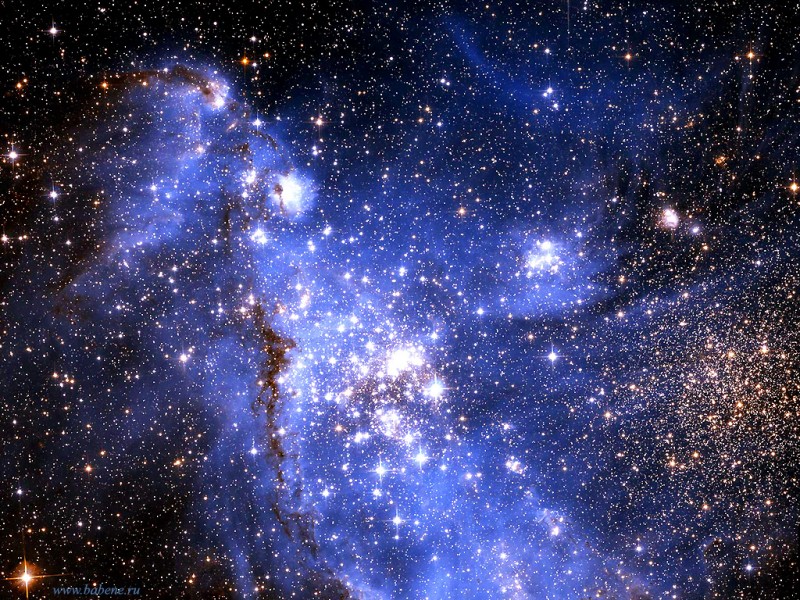 ЗАПРОС
КАРТИННЫЙ ДИКТАНТ
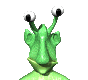 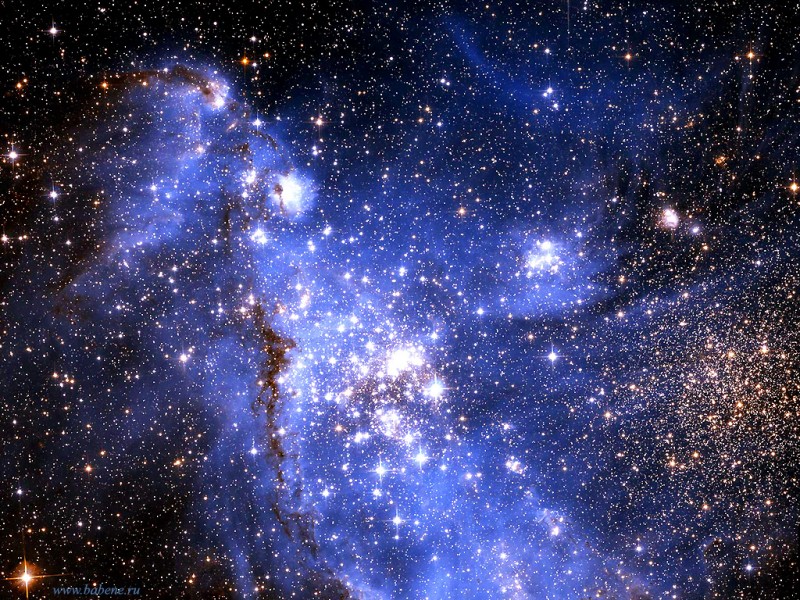 ЗАПРОС
Предлагаем  для начала вспомнить 
критерии правильности   написания
слов
аккуратность
размер букв
наклон
правильность
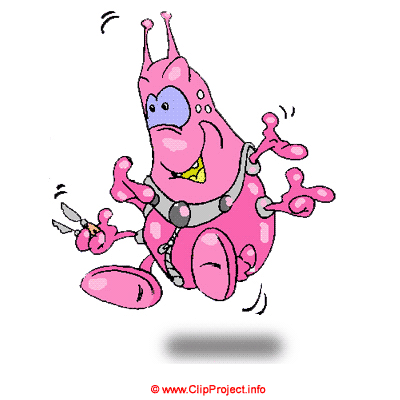 соблюдение строки
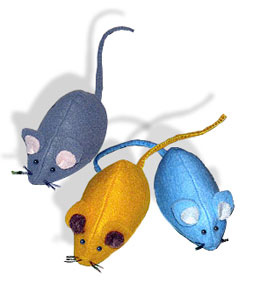 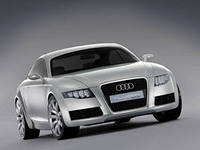 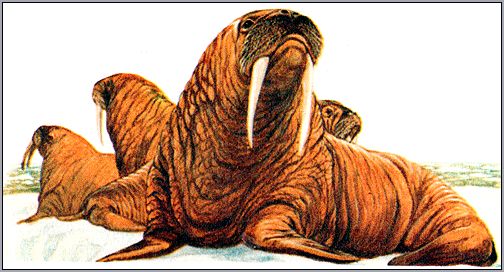 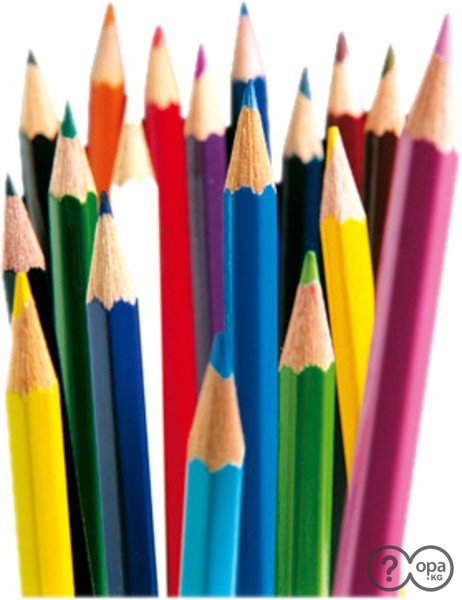 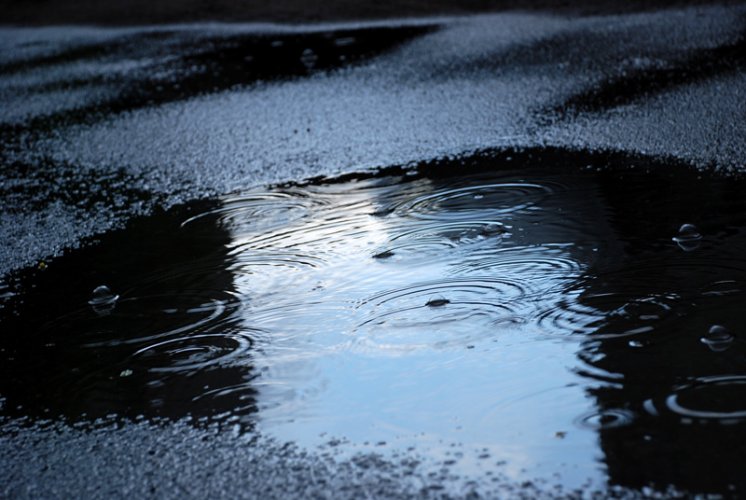 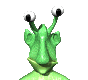 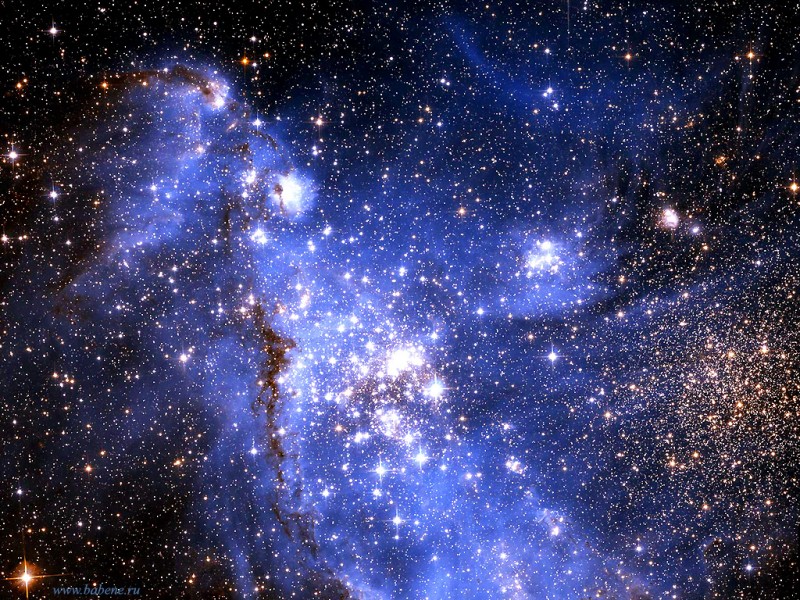 ЗАПРОС
На  наш  космический  звездолёт
 можно  попасть с  помощью  ключа
 назовите  правило, которое 
Вы применяли и откроете замок.
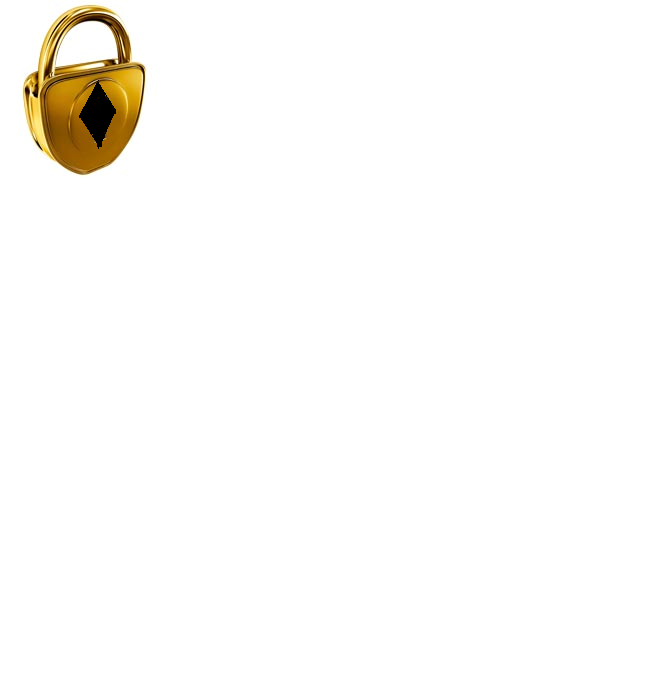 ЖИ
ши
С бУКВОЙ
ПИШИ
И
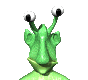 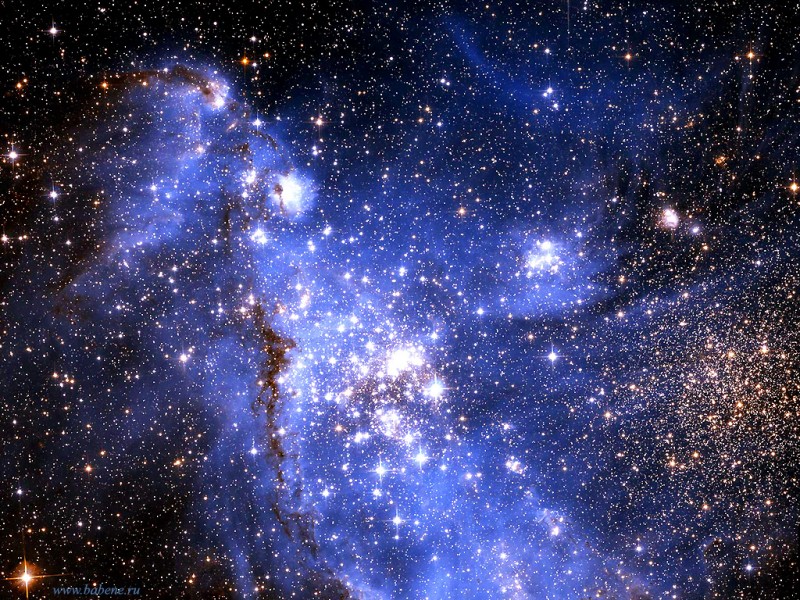 ЗАПРОС
Земляне!
А вы  получили  наше  послание? 
 Если  вы  исправите в нём все
 ошибки,  то  вы  узнаете, 
как мы живем на нашей планете.
Мы хорошые,Жывем отлично,Едим много кашы. Шыпеть и драться не будем.Давайте дружыть.
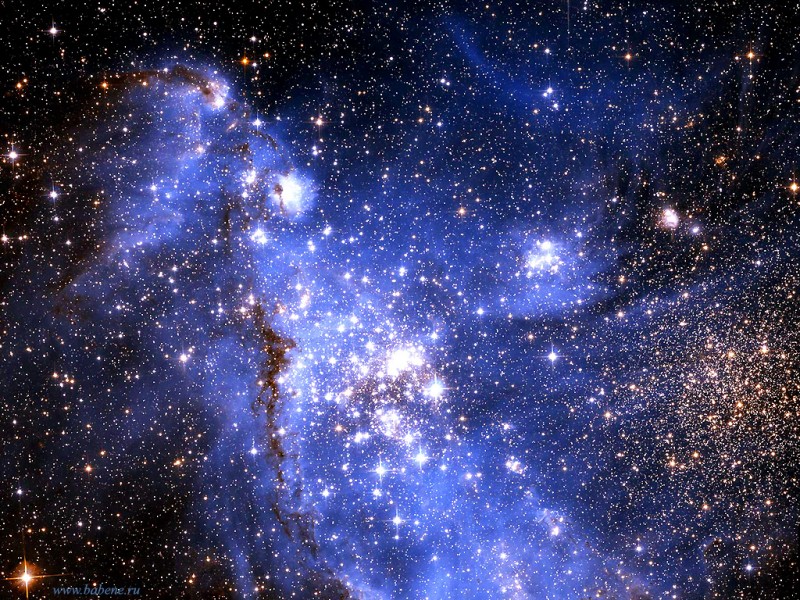 ЗАПРОС
Проверяем
Мы хорошие,Живем отлично,Едим много каши.
Шипеть и драться не будем. Давайте дружить.
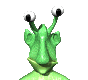 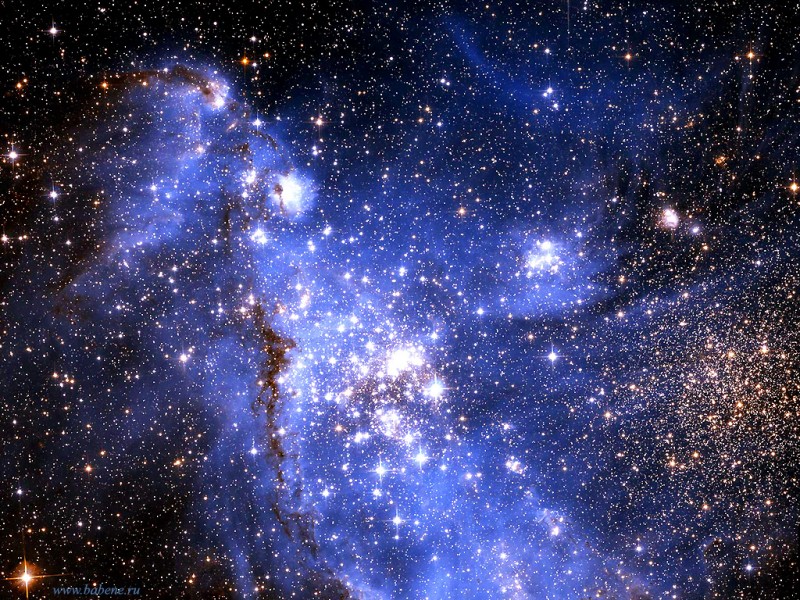 ЗАПРОС
Составь и спиши
 предложение.
1.Миши, у, Тишка, жил, кот.2.Наташи, у, новые, лыжи.
ПАМЯТКА
Как правильно списать предложение.
Прочитай предложение.
Раздели все слова на слоги.
Составь схему-модель предложения.
Посчитай сколько в предложении слов.
Найди в словах «ловушки»
Списывай, проговаривая каждое слово по слогам
Проверь, поставь в словах ударение.
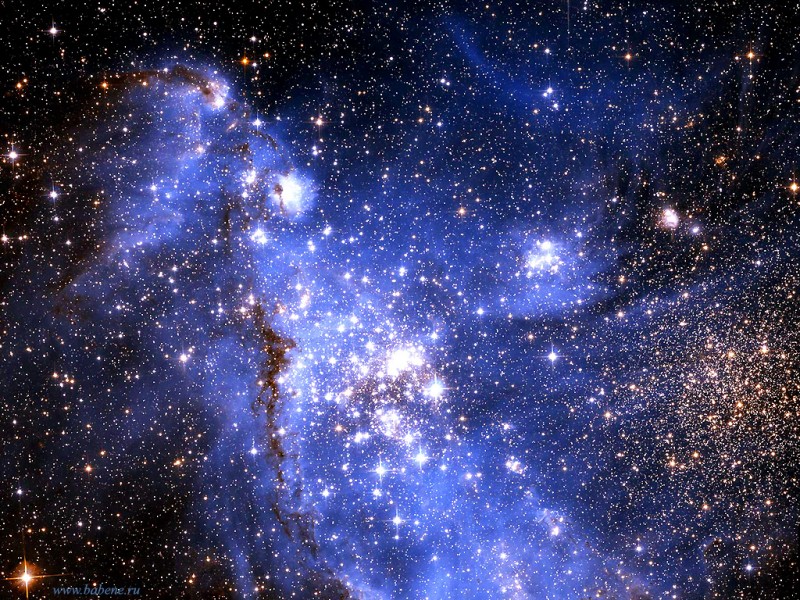 ЗАПРОС
Проверяем
У_ Миши жил кот Тишка.У_ Наташи новые лыжи.
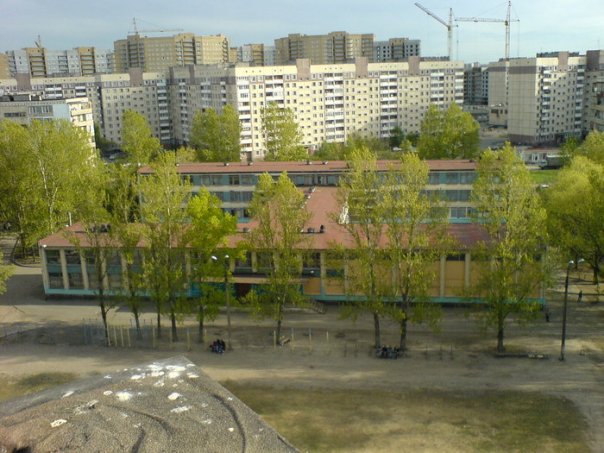 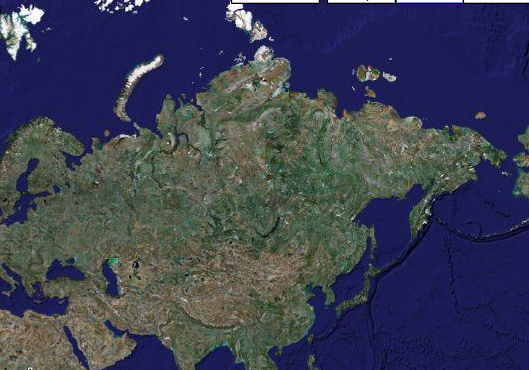 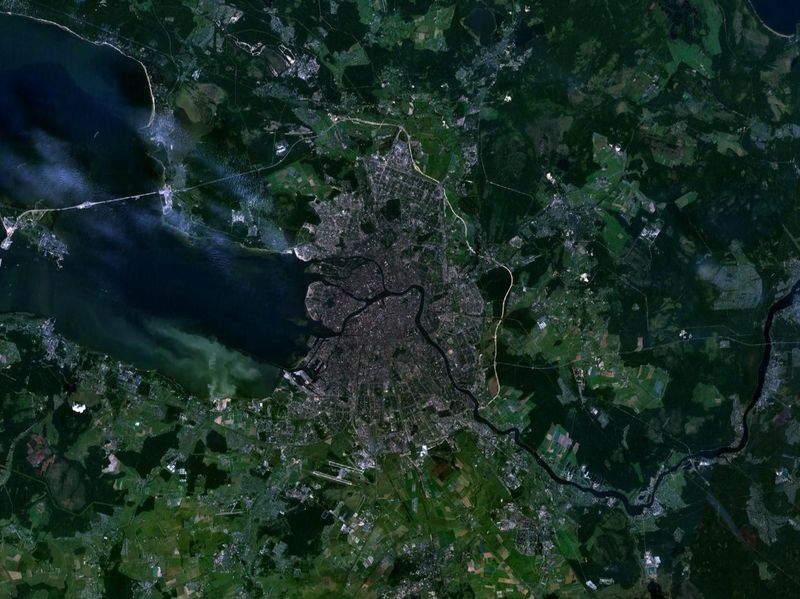 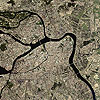 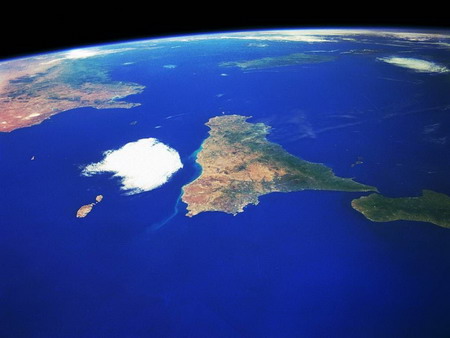 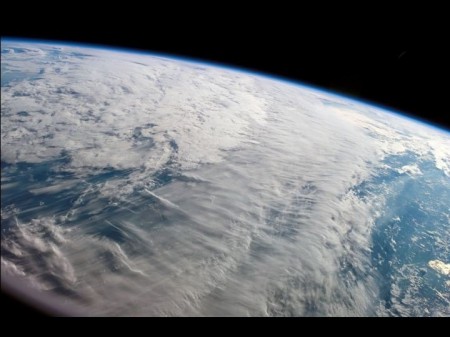 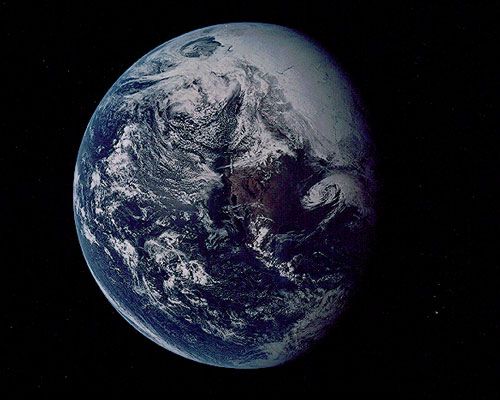 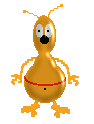 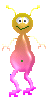 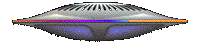 Мы запомнили, что жи, ши надо писать с буквой и
Цель нашего полета достигнута